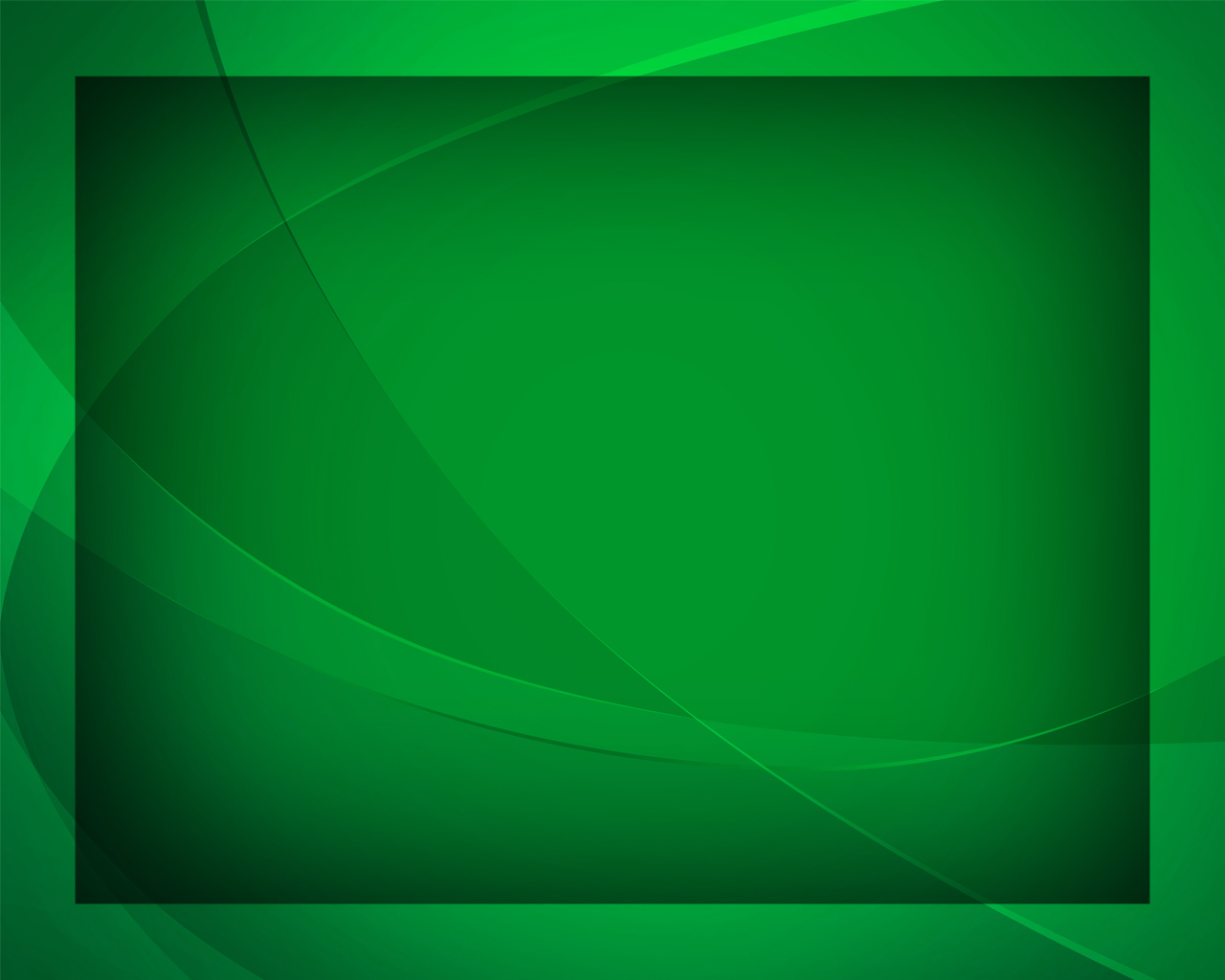 Вот день
пришёл
Гимны надежды №311
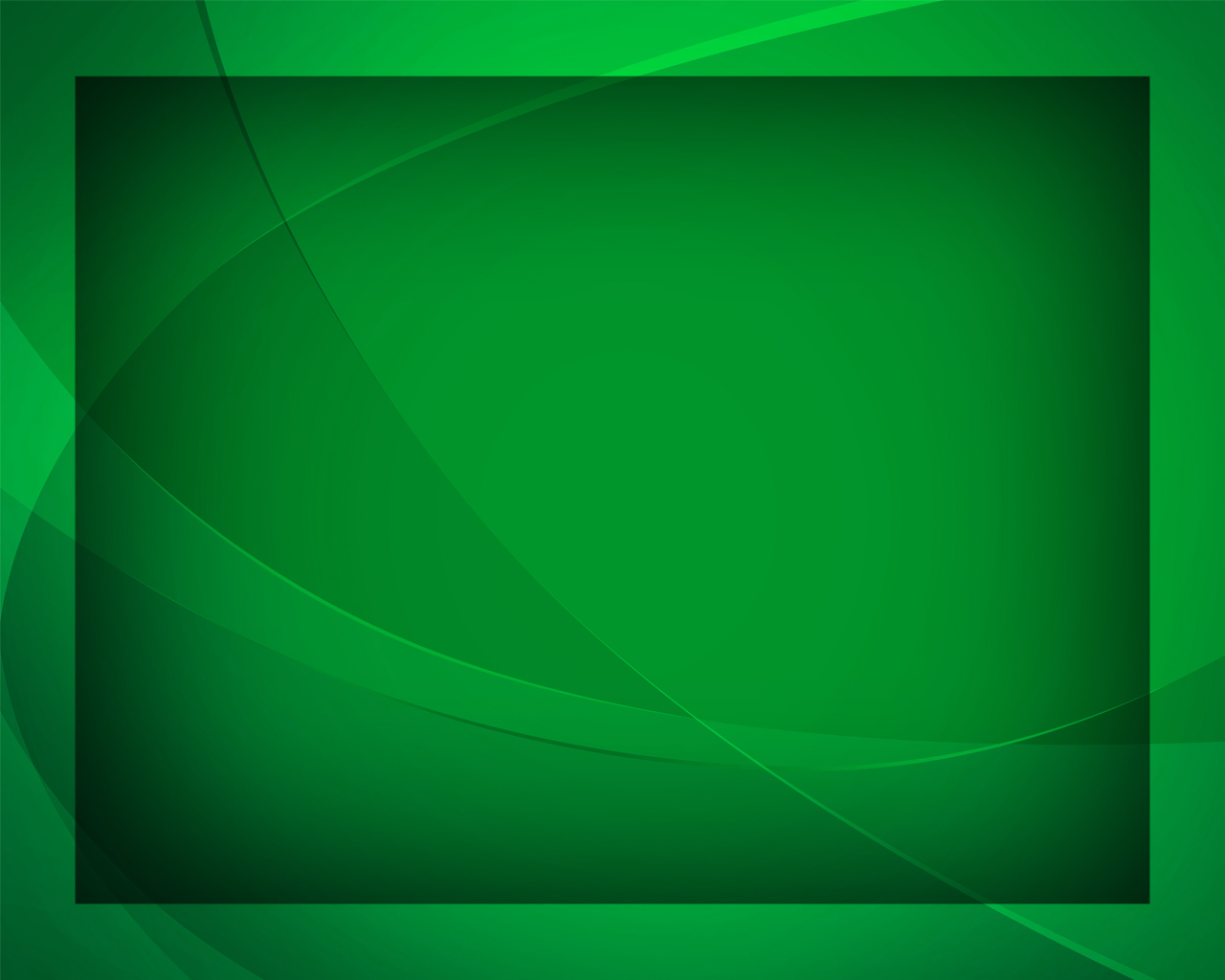 Вот день пришёл, и солнце 
ярко светит, 
На землю шлёт прозрачные лучи.
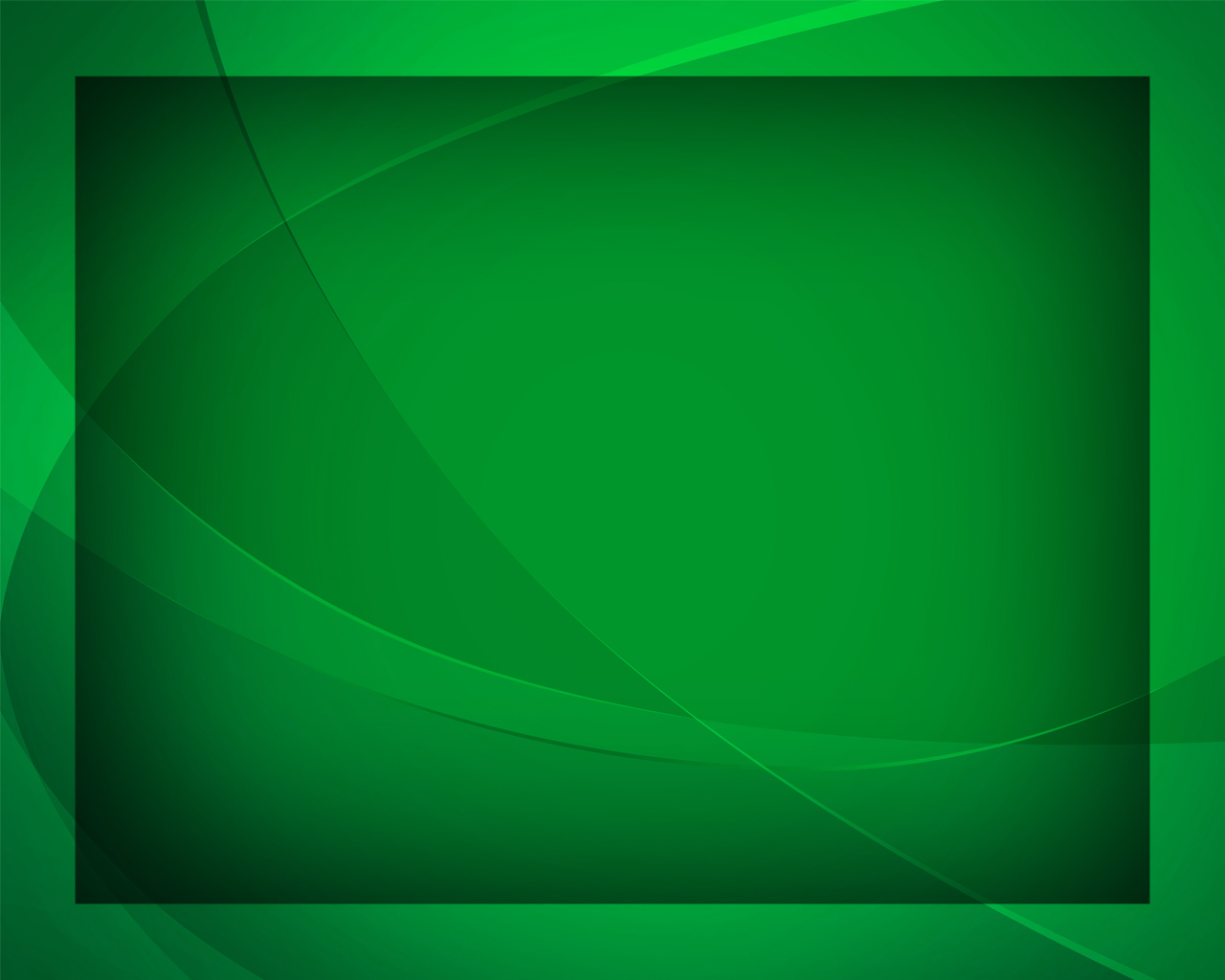 Тебя Господь сегодня посылает: 
Людей ты правде Божьей научи.
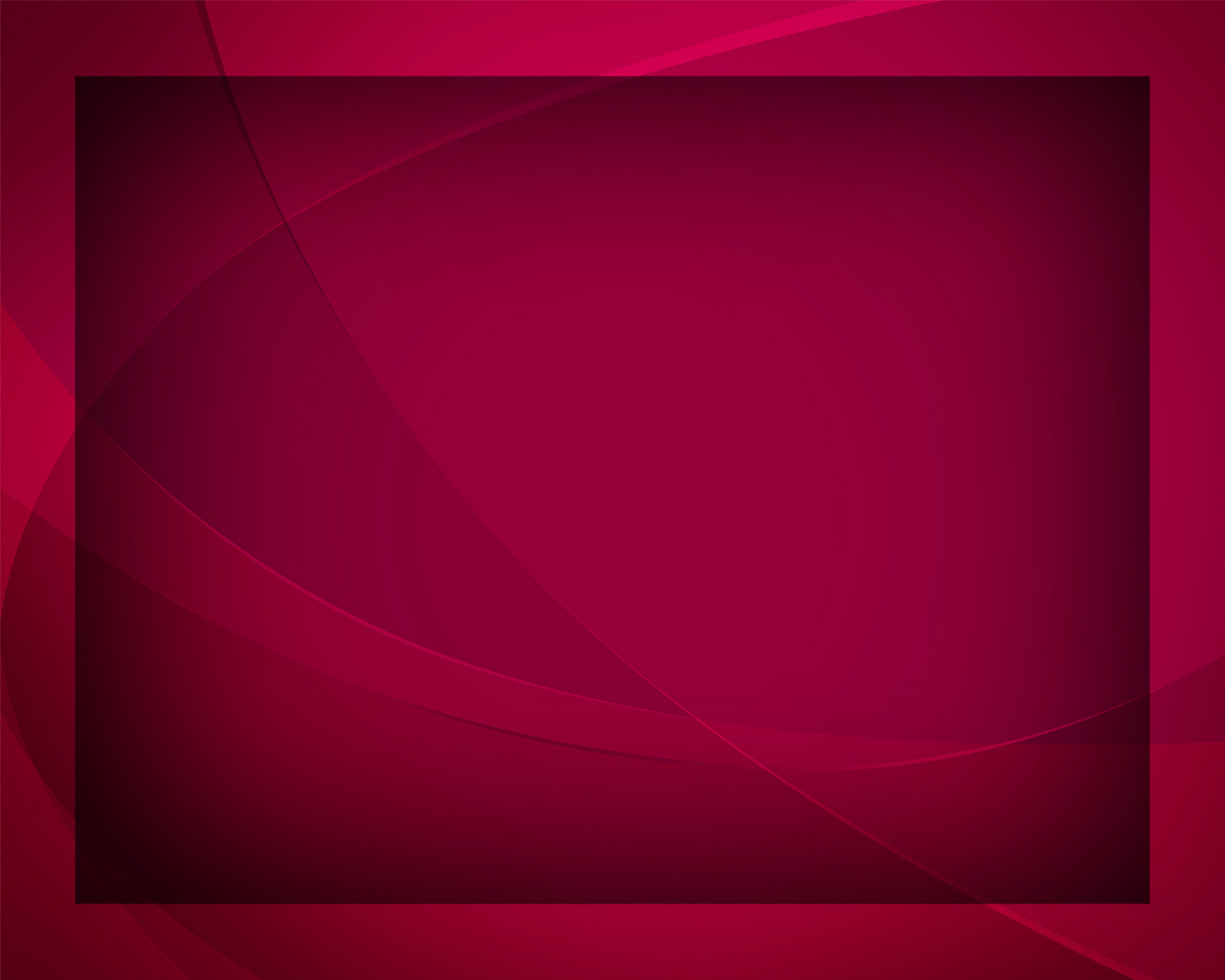 Не может город 
на горе укрыться,
Он виден всем 
из дальних, ближних мест.
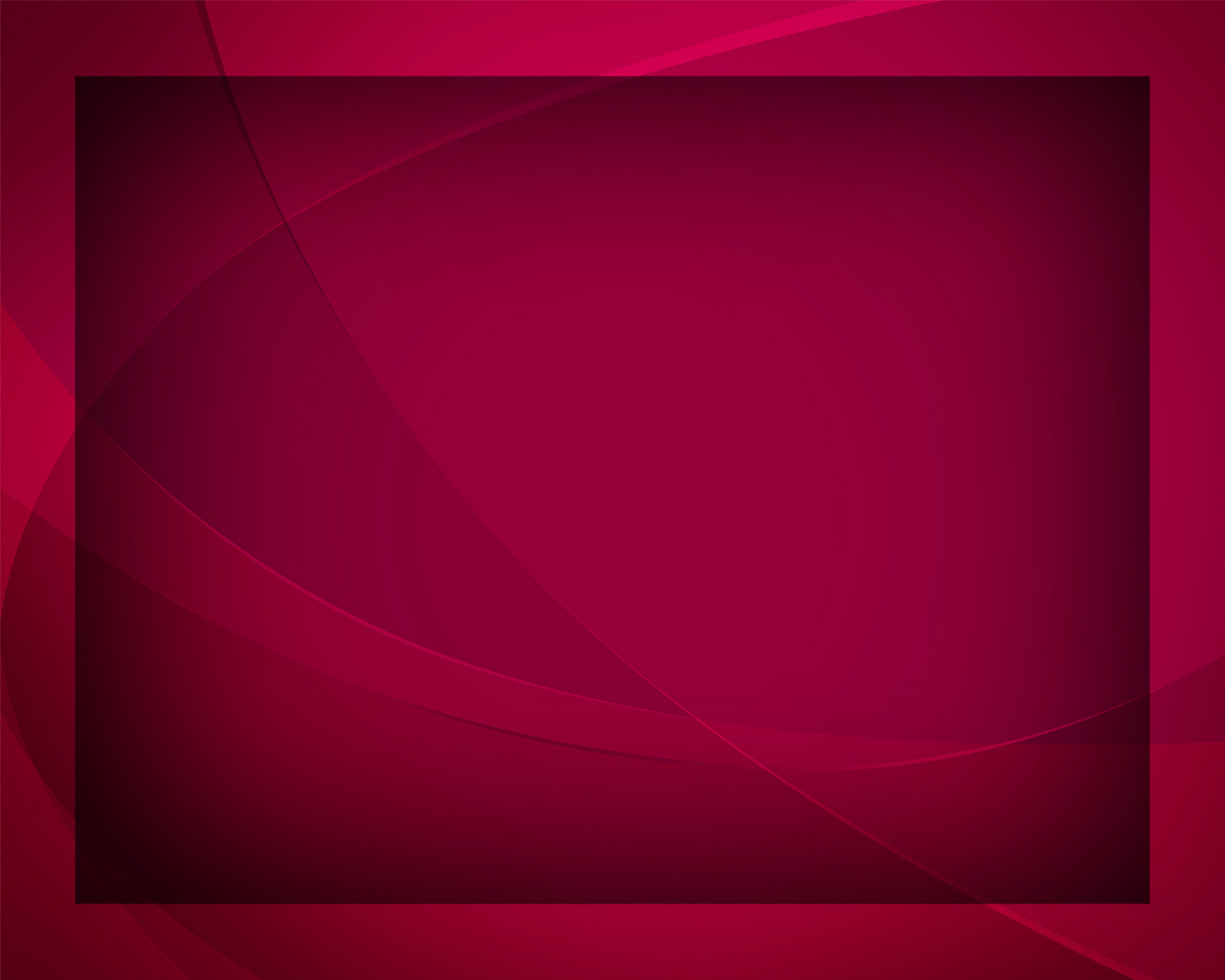 Не могут вам 
Его слова забыться: 
«Несите людям радостную весть».
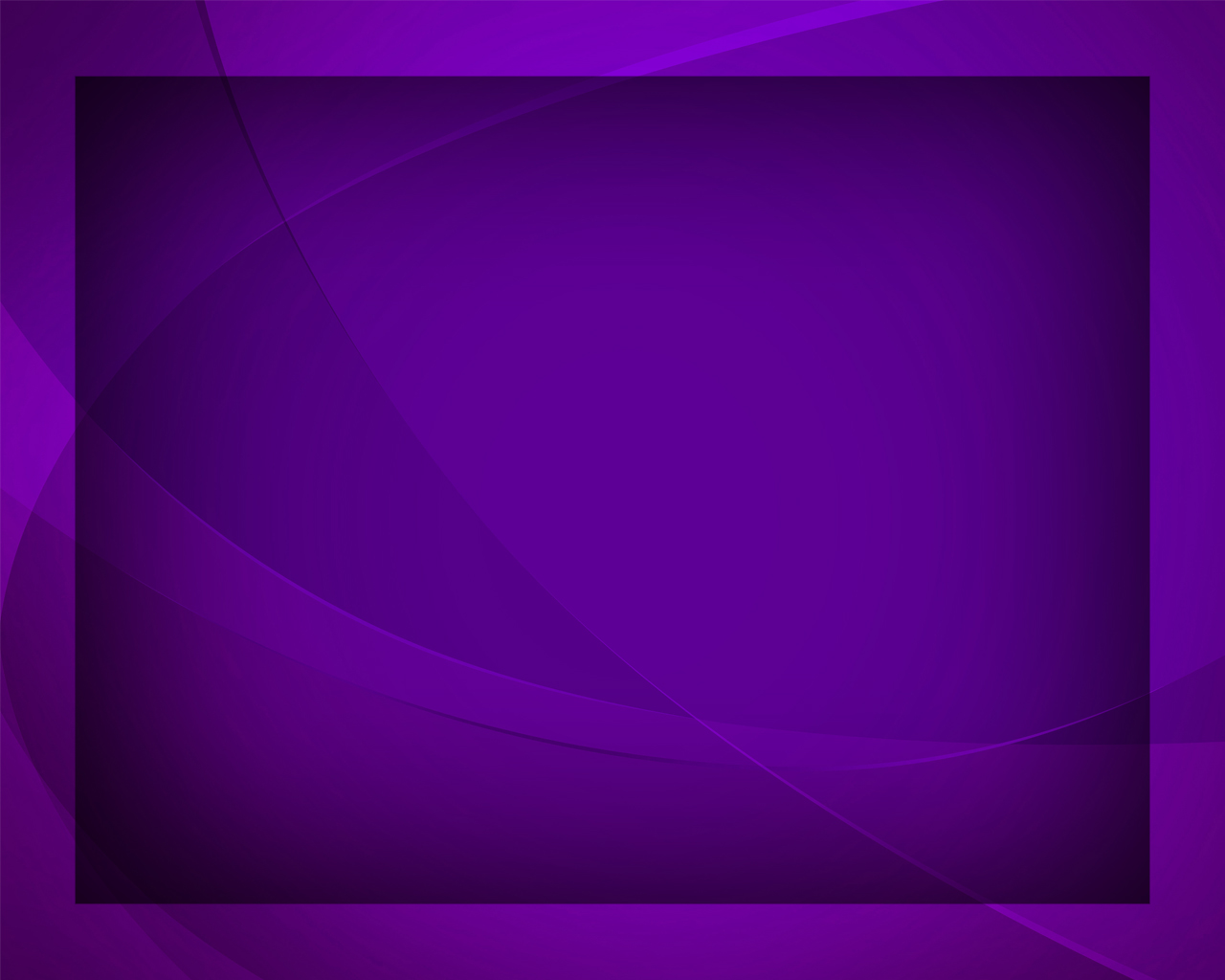 Свечу, зажёгши, под сосуд 
не ставят, 
Она горит, рассеивая тьму.
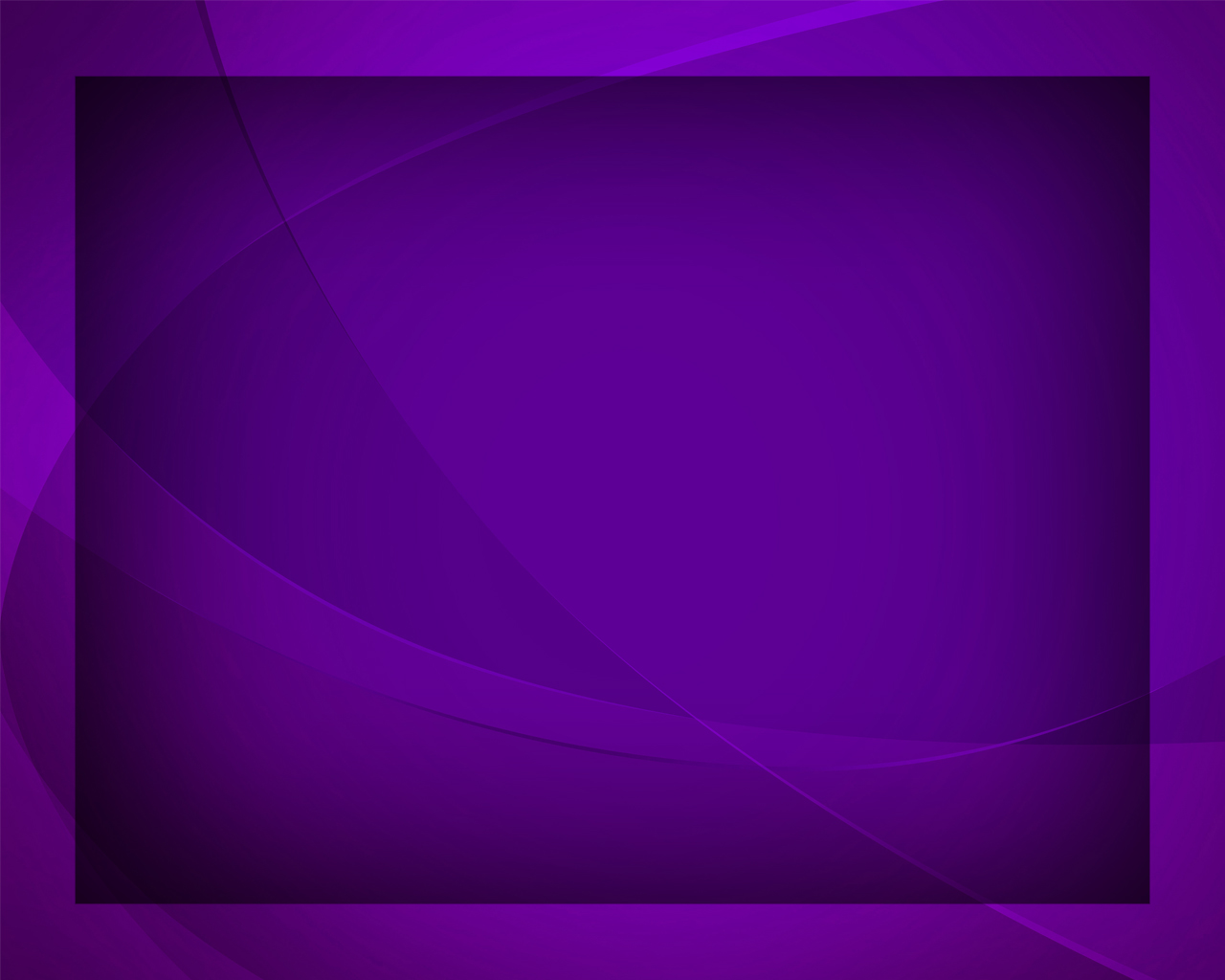 Тебе Спаситель весть Свою вверяет, 
Неси её, спеши служить Ему.
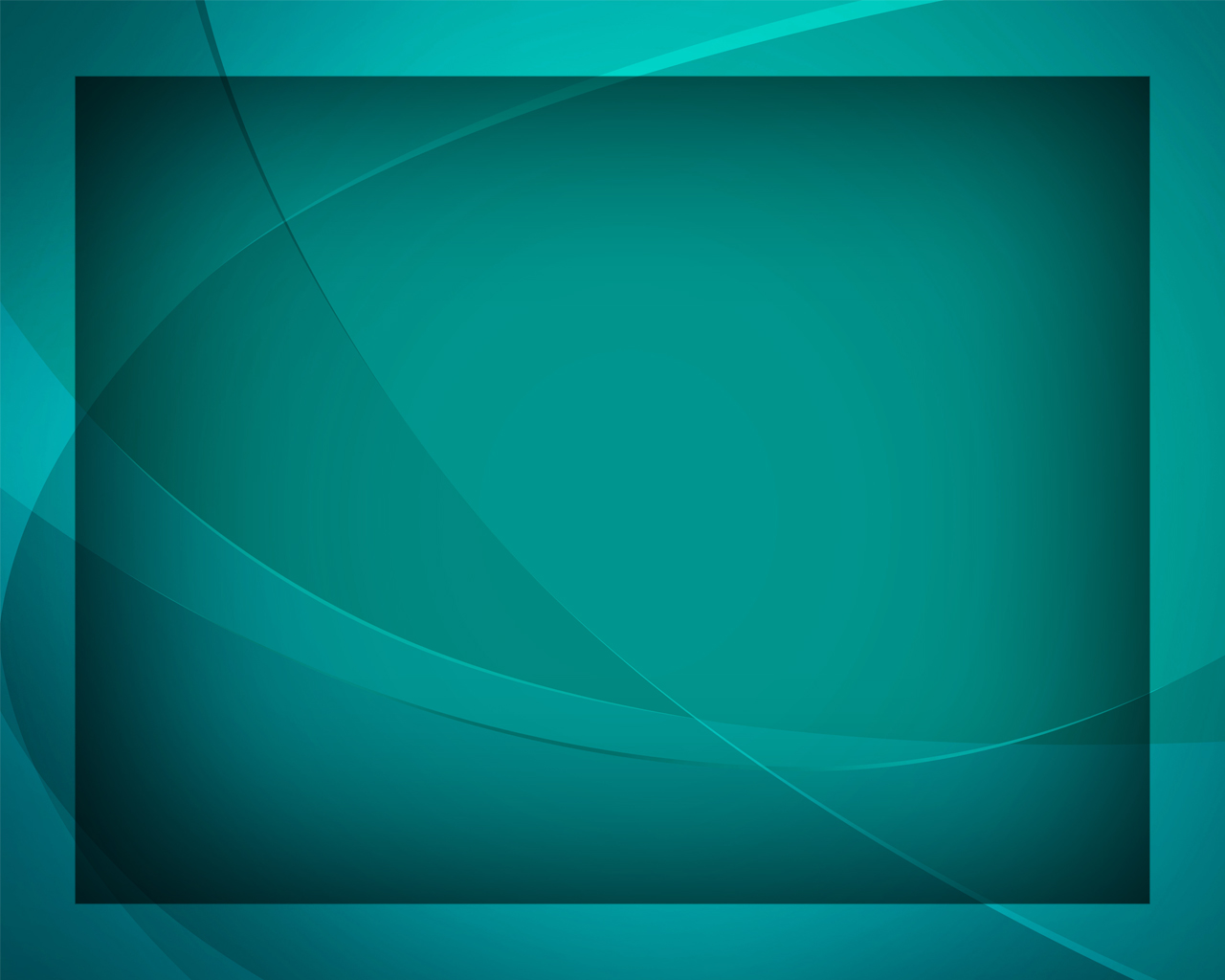 Ты спеши послужить Ему, 
Послужить Ему.
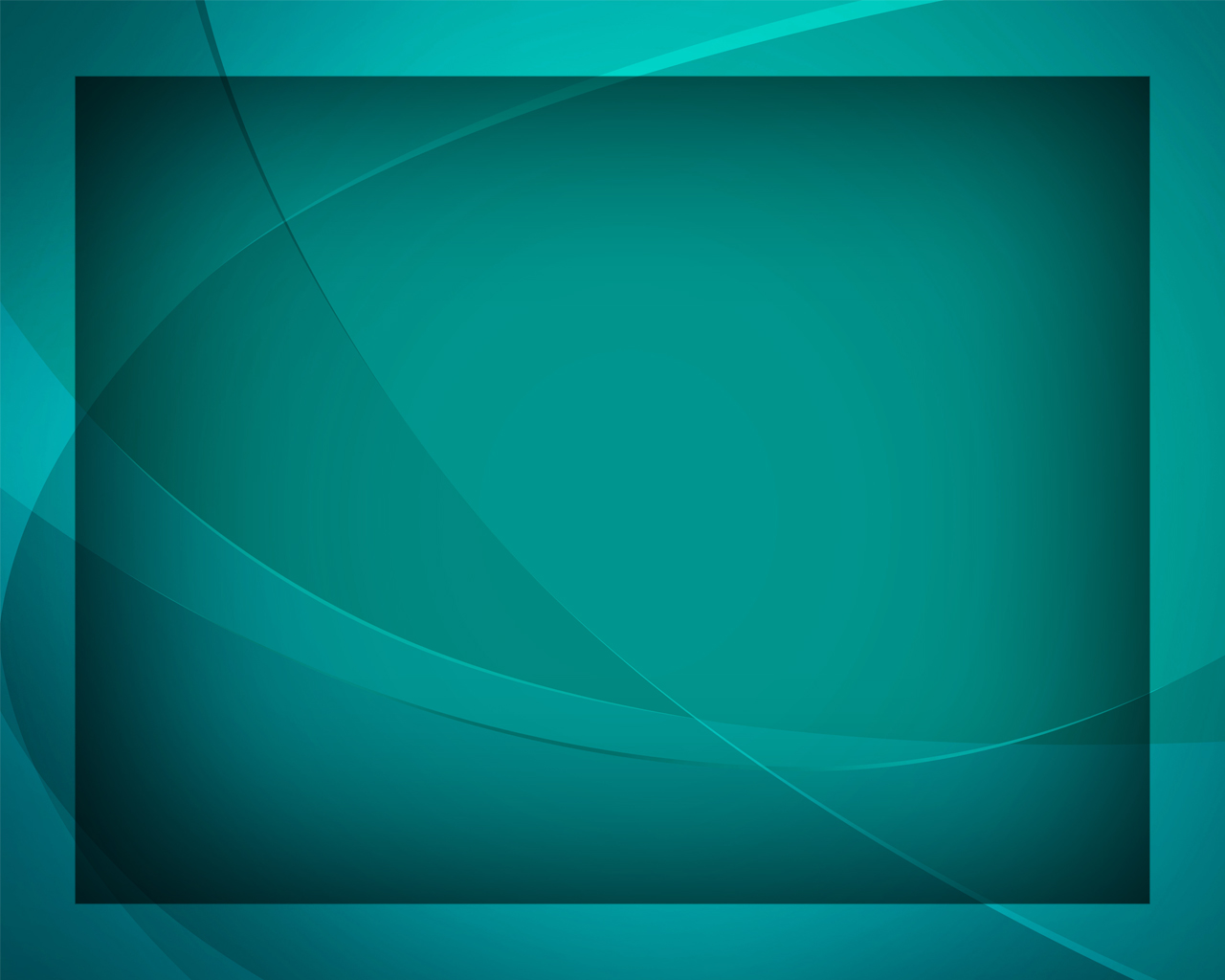